School Climate Data Workshop
Delaware Positive Behavior Support Project
May 12, 2015

George Bear, Ph.D.
Jessica Kradjel
Sarah Hearn
University of Delaware
Agenda
Why is school climate important?
	
School Climate is linked to a wide range of academic, behavioral, and socio-emotional outcomes for students:
Academic achievement 
Student academic, social, and personal attitudes and motives 
Attendance and school avoidance
Behavior problems, delinquency, victimization
Emotional well-being
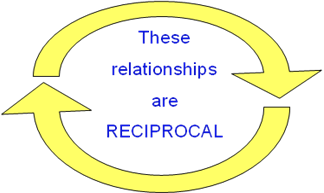 School climate is also linked to outcomes for teachers:
Less burnout and greater retention in the profession
Greater implementation fidelity of new curriculum and interventions
Greater levels of job satisfaction
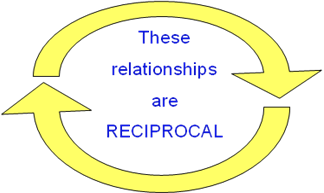 DE School Climate Survey Participation
Number of Schools
School Years
School Climate Workshop, 5/23/12
Part I: School ClimateItem Examples
Teacher-Student Relations 
“Teachers care about their students.”
Student-Student Relations 
“Students are friendly with each other.”
Respect for Diversity 
“Adults care about students of all races.”
Student Engagement School-wide
“Most students try their best.”
Clarity of Expectations
“Students know what the rules are.”
Fairness of Rules 
“The school rules are fair.”
Part I: School ClimateItem Examples (continued)
School Safety
“Students feel safe.”
Bullying School-wide
     (Note: A high score for this subscale is unfavorable)
“Students threaten and bully others.”
Teacher-Home Communications
“Teachers listen to the concerns of parents.”
Staff Relations 
“Teachers, staff, and administrators work well together.”
Satisfaction with School
“I like this school.”
Part II: TechniquesItem Examples
Use of Positive Techniques
“Students are praised often.”
“Classes get rewards for good behavior.”
Use of Punitive Techniques (Note: A high score for this subscale is unfavorable)
“Students are punished a lot.”
“Students are often sent out of class for breaking rules.”
Use of Social Emotional Learning (SEL) Techniques
“Students are taught to feel responsible for how they act.”
“Students are taught to understand how others think and feel.”
Part III: Bullying Victimization
Item Examples
Verbal Bullying
“A student said mean things to me.”
Physical Bullying
“I was pushed or shoved on purpose.”
Social/Relational Bullying
“A student told or got others to not like me.”
Cyberbullying (grades 6-12)
“A student sent me a mean or hurtful message about me using email, text messaging, instant messaging, or similar electronic messaging.”
Part IV: Student Engagement
Item Examples
Cognitive and Behavioral Engagement
“I pay attention in class.”
“I try my best in school.”
Emotional Engagement
“I feel happy in school.”
“My school is a fun place to be.”
Evidence of Reliability and Validity
Reliability:   
Are the scores consistent or stable?

Validity:   
Does the test yield the factors predicted? 
Are the scores related to other variables as one might predict (e.g., grade level, sex and race, academic achievement, suspensions)?
They’re reliable!
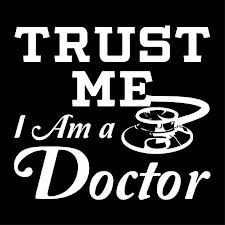 Climate Surveys: Reliability (alpha coefficients)
Climate Surveys: Reliability (alpha coefficients)
Evidence of Validity?
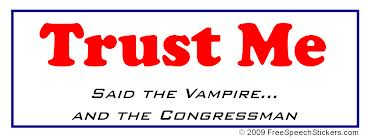 See Technical Manual on Delaware PBS website

Bear, G. G., Yang, C., Mantz, L., Pasipanodya, E., Boyer, D., & Hearn, S. (2014). Technical manual for Delaware surveys of school climate, bullying victimization, student engagement, and positive, punitive, and social emotional learning techniques.  
	http://wordpress.oet.udel.edu/pbs/technical-manual-for-school-climate-surveys
Peer-Reviewed Journals:

Bear, G. G., Gaskins, C., Blank, J. , & Chen, F. F. (2011). Delaware School 	Climate Survey-Student: Its factor structure, concurrent validity, and 	reliability. Journal of School Psychology.

Bear, G., Yang, C., Pell, M., & Gaskin, C. (2014).Validation of a brief 	measure of teachers' perceptions of school climate:  Relations to student 	achievement and suspensions.  Learning Environments Research.

Bear, G.G., Yang, C., & Pasipanodya, E. (2015).  Assessing school 	climate: 	Validation of a brief measure of the perceptions of parents. Journal of 	Psychoeducational Assessment.

Yang, C., Bear, G. G., Chen, F.F., Zhang, W., Blank, J.C., & Huang, 	X.S. (2013). Students‘perceptions of school climate in the 	U.S. and China. School Psychology Quarterly.

Bear, G.G., Mantz, L., Glutting, J., Yang, C., & Boyer, D. (2015). Differences 	in bullying victimization between students with and without 	disabilities. School Psychology Review.
Validity Screening Items on Student Survey
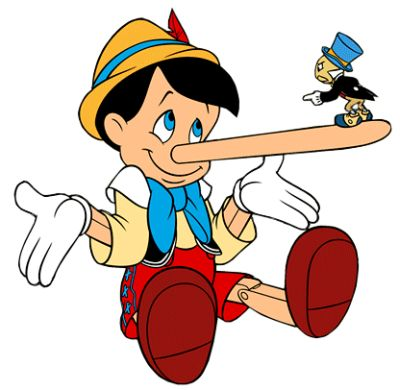 Items:
“I am telling the truth in this survey.”
“I answered all items truthfully on this survey.”
Results:
6.4% (2,665) disagreed to one or both items and thus were deleted
5.8% (2,388) did not respond to one or both items
“Liars” scored significantly lower, but their removal had very little impact on overall scores (about 1 tenth of a point)
2015 State-wide Results
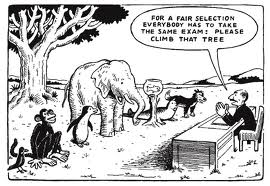 Might not be the scores you aimed for, but most were quite good.
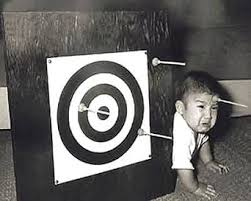 Part I: School Climate Subscales
Student Survey Results
Total School Climate by Student Grade
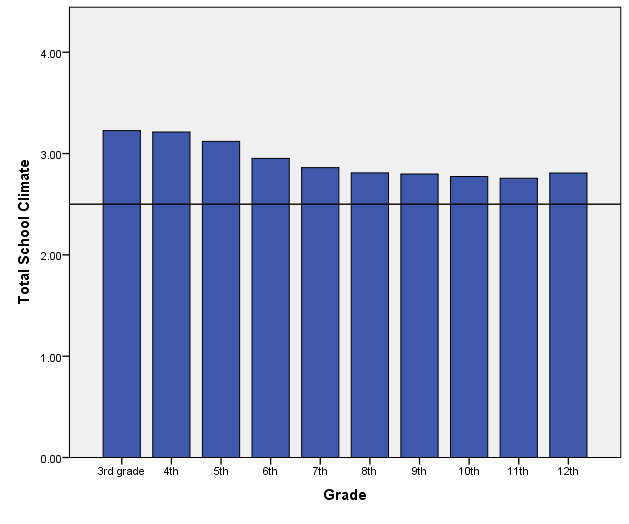 Student perceptions tend to decrease, especially from elementary to middle school
Grade Level Differences: Student Survey 2015
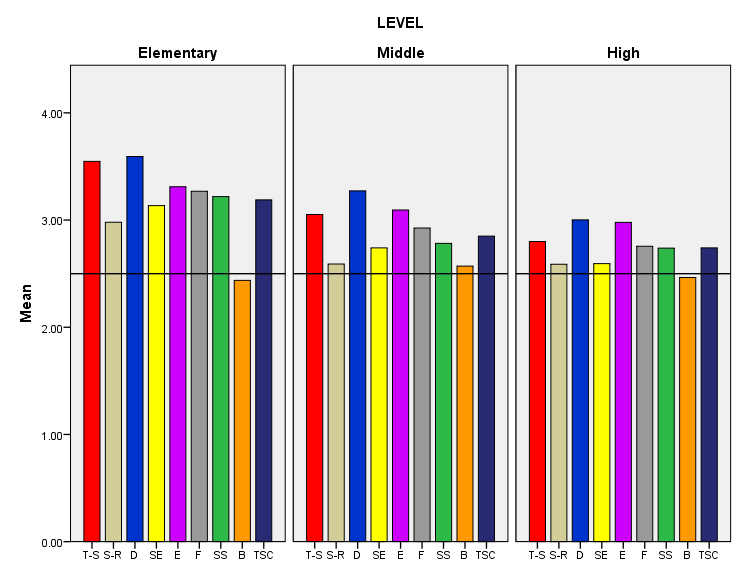 Respect for Diversity
Clarity of Expectations
Teacher-Student Relations
Student Engagement 
School-wide
Student Relations
School Safety
Total School Climate
Bullying School-wide
Fairness of Rules
Fairness of Rules
Racial Differences: Student Survey 2015
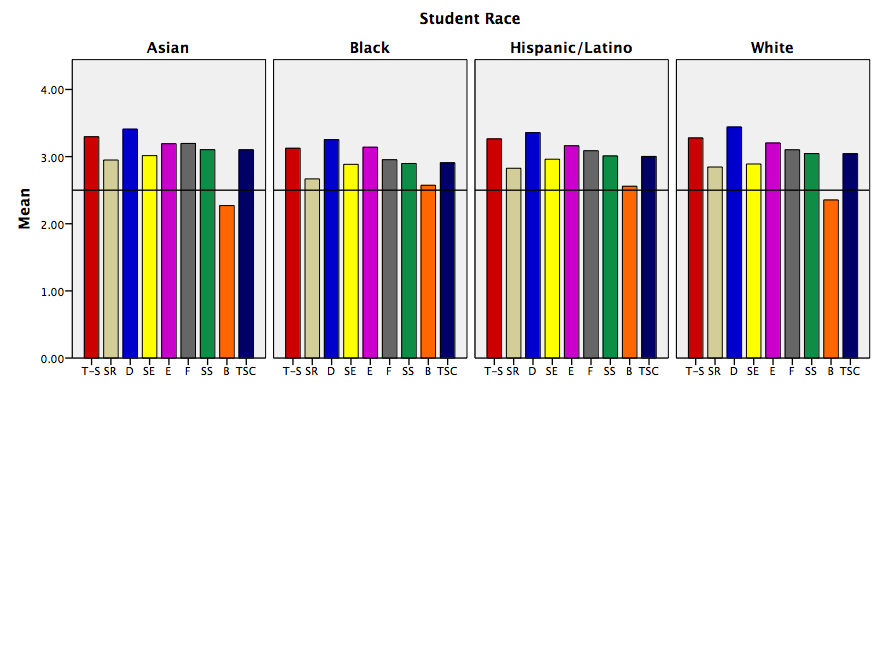 Respect for Diversity
Clarity of Expectations
Teacher-Student Relations
Student Engagement 
School-wide
Student Relations
School Safety
Total School Climate
Bullying School-wide
Fairness of Rules
Fairness of Rules
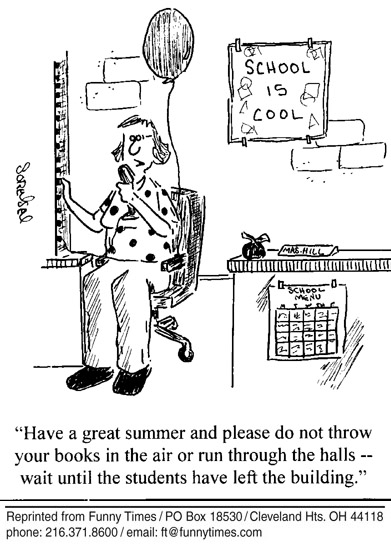 Part I: School Climate Subscales Teacher/Staff Survey Results
2015 Teacher Survey Results, K-12
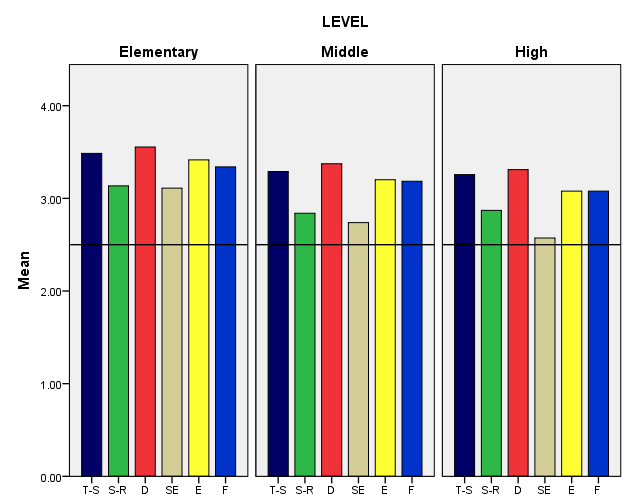 Teacher-Student Relations
Respect for Diversity
Clarity of Expectations
Student Engagement 
School-wide
Fairness of Rules
Student Relations
2015 Teacher Survey Results, K-12
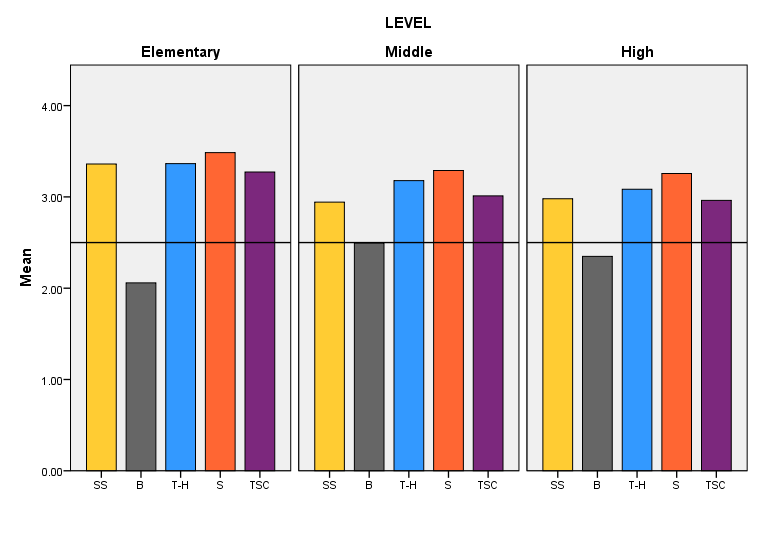 Teacher-Home 
Communication
Total School Climate
School Safety
Bullying School-wide
Staff Relations
Part I: School Climate Subscales Home Survey Results
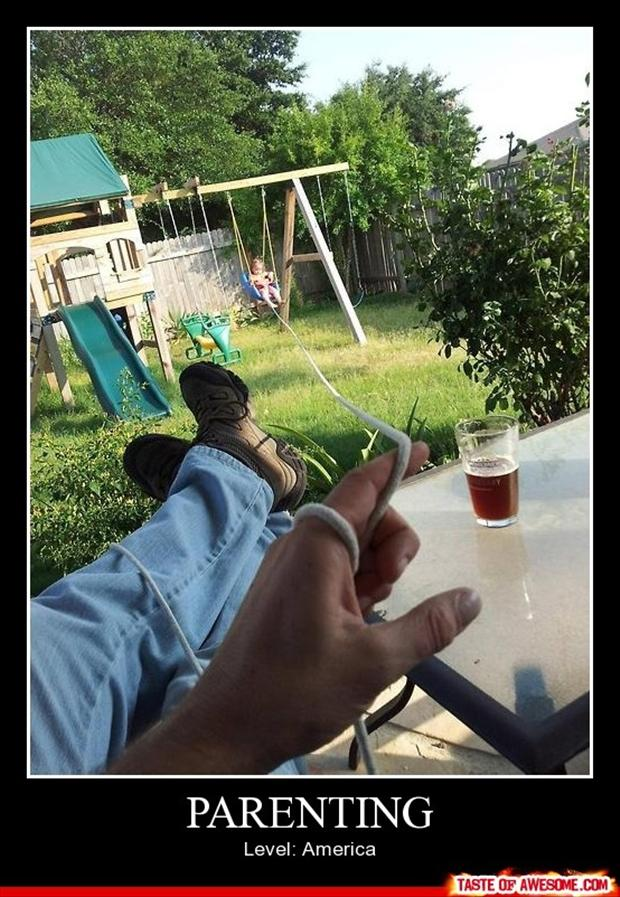 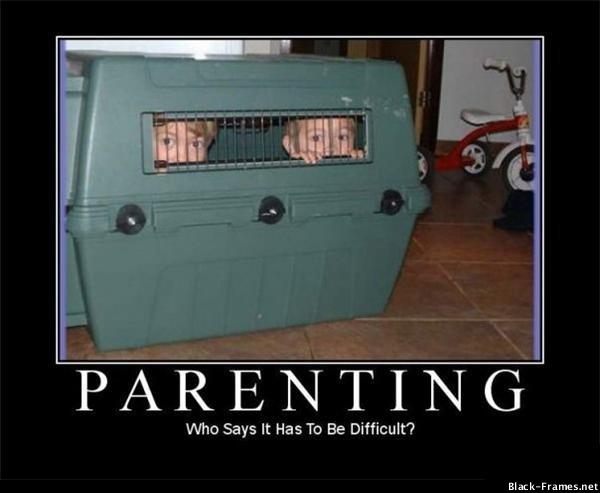 Grade Level Differences: Home Survey 2015
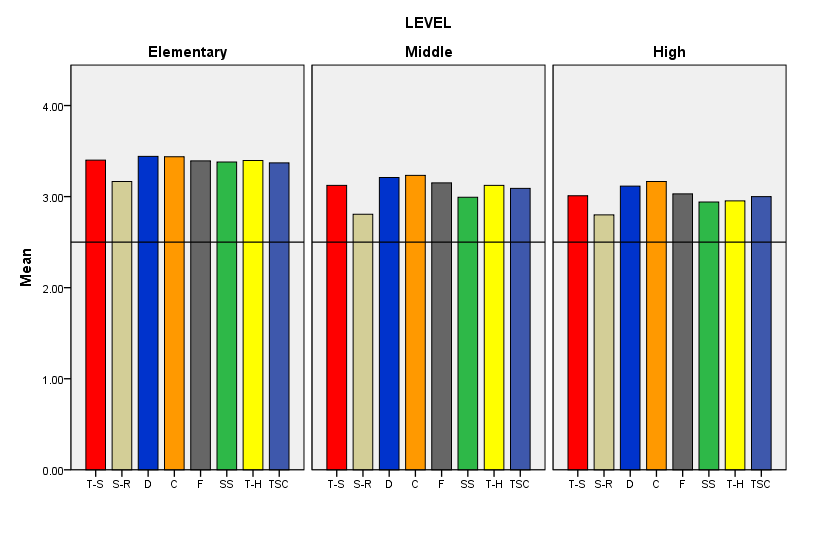 Respect for Diversity
Teacher-Student Relations
Clarity of Expectations
Student Relations
Fairness of Rules
Teacher-Home Communication
School Safety
Total School Climate
Fairness of Rules
Part II: Techniques Positive, Punitive and Social-Emotional Learning Techniques
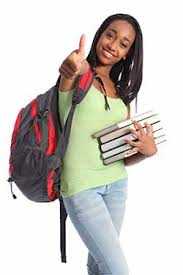 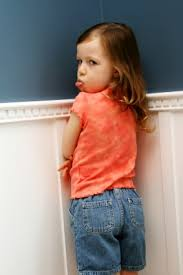 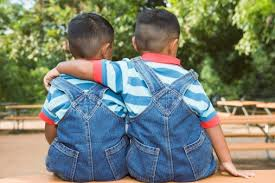 Part II: TechniquesStudent Responses
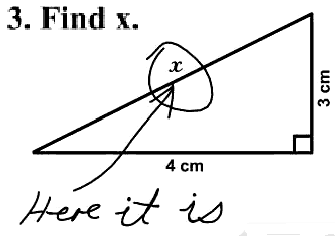 Disciplinary Techniques by Student Grade Level
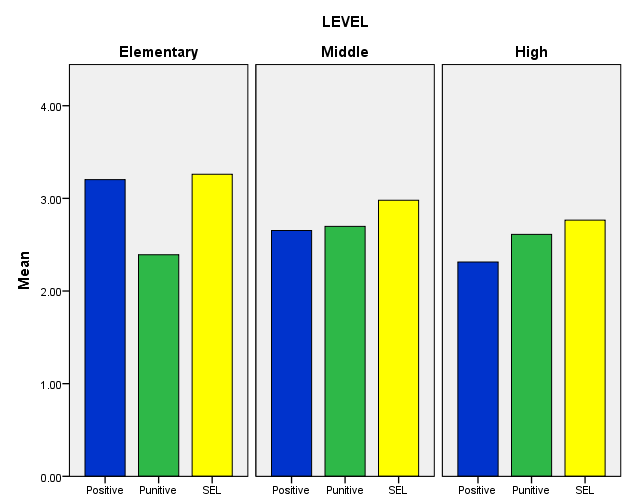 Positive 
Techniques          

Punitive 
Techniques          

SEL 
Techniques
Part II: Techniques  Teacher/Staff Results
Disciplinary Techniques by Teacher Grade Level
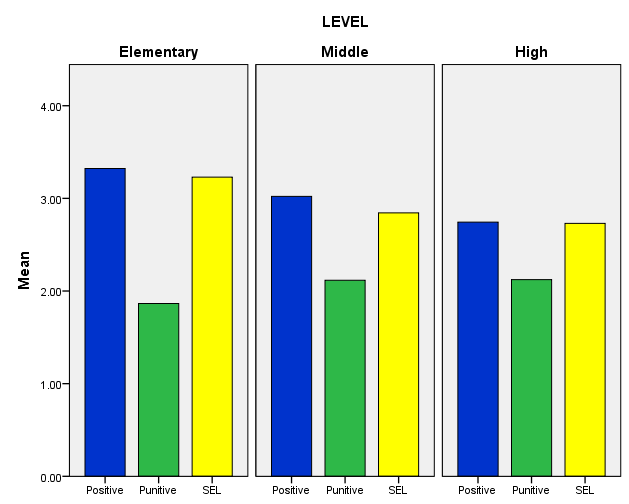 Positive 
Techniques          

Punitive 
Techniques          

SEL 
Techniques
In contrast to reports of students, teachers/staff consistently report low use of punitive techniques and high use of positive and SEL techniques.
Part III: BullyingStudent Results
Bullying Scale
Students asked to respond to 12 statements about the extent to which he/she was bullied, including: 
4 physical statements
4 verbal statements
4 social bullying statements
Students in grades 6-12 also given 4 statements about cyberbullying
Students responded on a 6-point scale:

1 = Never
2 = Less than once a month 			(replaced “Sometimes”)
3 = Once or twice a month
4 = Once a week
5 = Several times a month
6 = Every day
Bullying by Student Grade Level
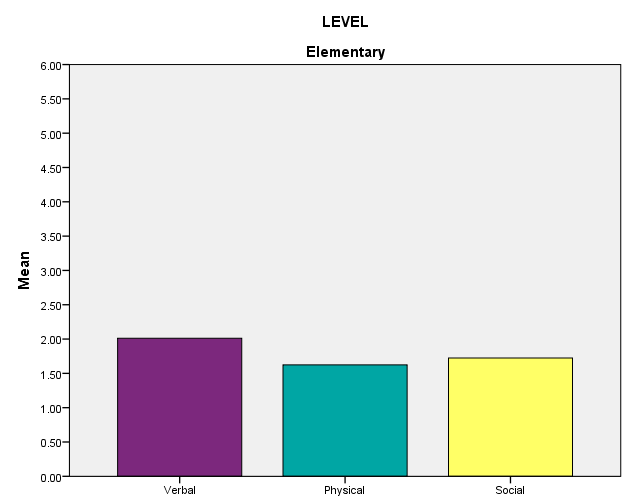 Verbal Bullying


Physical Bullying

Social/
Relational Bullying
Bullying by Student Grade Level
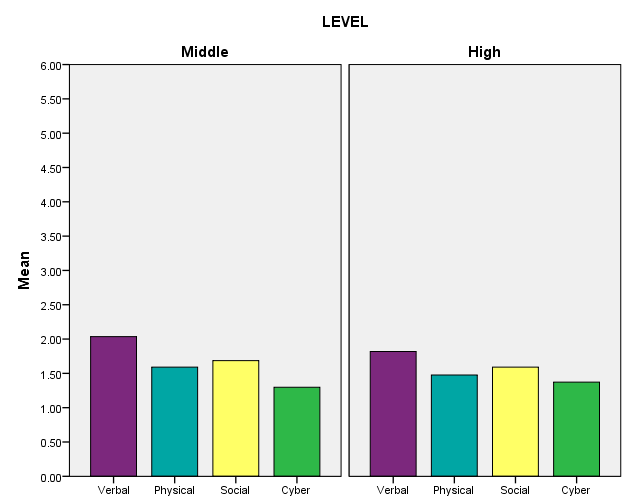 Verbal Bullying


Physical Bullying

Social/
Relational Bullying

Cyber-bullying
Part III: BullyingHome Results
Bullying by Student Grade Level
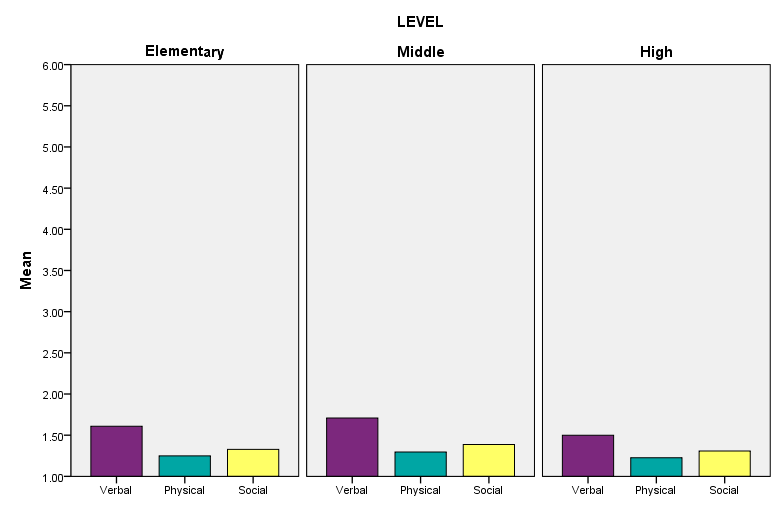 Verbal Bullying


Physical Bullying

Social/
Relational Bullying
Part IV: Engagement  Student Results
Student Engagement Grade Level Differences: Student Survey
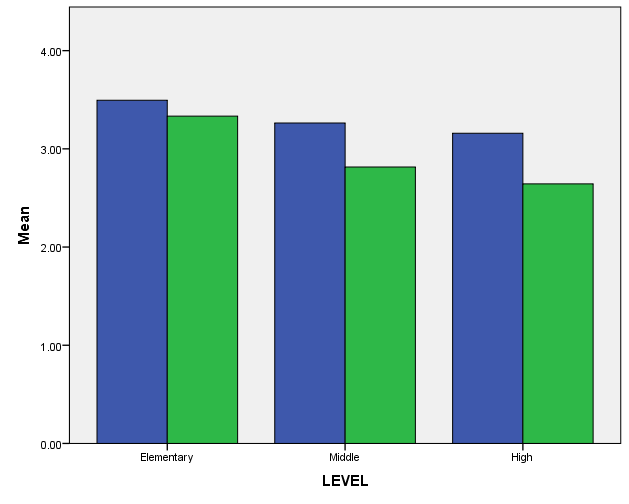 Cognitive and Behavioral Engagement
Emotional Engagement
Part IV: Engagement  Home Results
Student Engagement Grade Level Differences: Home Survey
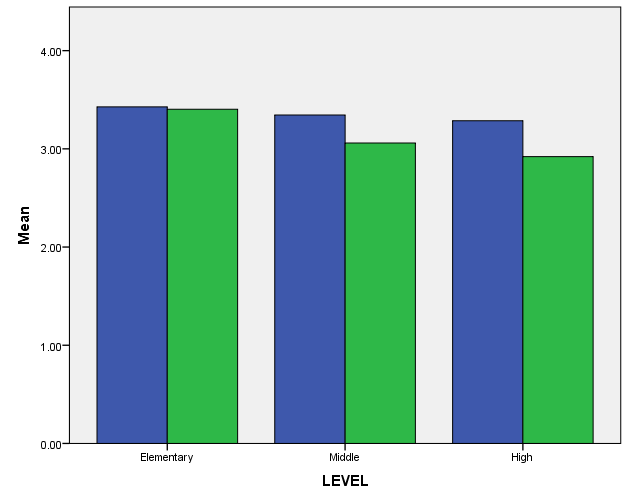 Cognitive and Behavioral Engagement
Emotional Engagement
School Climate Workshop, 5/23/12
How do school climate scores relate to other measures?
Caution: Correlation does not mean causation.   Direction of influence is likely to be bidirectional.
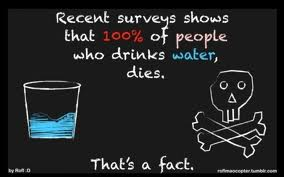 Evidence of Concurrent Validity Student Survey and School-level Data
Evidence of Concurrent Validity Teacher Survey and School-level Data
Evidence of Concurrent Validity    Student Survey: Positive, Punitive, SEL Techniques
School Climate Workshop, 5/23/12
Evidence of Concurrent Validity      Teacher Survey: Positive, Punitive, SEL Techniques
Evidence of Concurrent Validity      Teacher Survey: Positive, Punitive, SEL Techniques
Changes in Scales
Examining several new items on Respect for Diversity Scale
Students respect others who are different.
Students of different races get along.
Teachers expect the best from students of all races.

(Replaced items about “color of a person’s skin doesn’t matter” to teachers or students)
Examining several new items on 
Positive, Punitive, and SEL Techniques Scale
2 new positive items:
Teachers use just enough praise and rewards; not too much or too little.
All student receive rewards for doing a good job.
2 new punitive items:
Students are punished too much for minor things.
Teachers use just enough punishment; not too much or too little.
Examining several new items on 
Cognitive and Behavioral Engagement Subscales 
of the Student Engagement Scale 

When I don’t do well, I work harder.
I stay out of trouble at school.
I have plans for after high school (college, service, trade school).
Examining New Scale: Student Social Emotional Learning Scale
12 items assessing 4 core dimensions of SEL
Self-management of emotions and behavior 
e.g., “I can control how I behave”
Relationship skills 
e.g., “I get along well with others.”
Social awareness 
e.g., “I care about how others feel.”
Responsible decision making 
e.g., “I am good at deciding right from wrong.”

Students respond on 4-point scale:
1 = Not like me at all, 4 = Very much like me
Summary
Delaware has developed a reliable and valid measure of school climate.
Scores on the surveys are reliable and related to important outcomes, particularly academic achievement and suspensions/expulsions.
Improvements continue to be made.